Conflict of Interests and other concepts
Conflict of Interest
Ethics 
Consistency
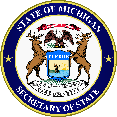 What is a Conflict of Interest?
Conflict of Interest
“a conflict between the private interests and the official responsibilities of a person in a position of trust.” [Merriam-Webster Dictionary]
Shared Interest
A confluence between the interests of two or more people, groups, or organizations.
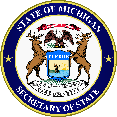 Examples: Conflict of Interest v Shared Interest
Conflict of Interest: 
Business example
Judge Smith is set to preside over a case in which the defendant was a former client. 
Shared interest: 
Main street businesses and local tourism bureau both support construction of historic landmarks and signs on Main street to attract more visitors.
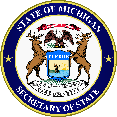 Conflict of Interest in state law
MI Constitution Art IV § 10. Legislators and state officers, government contracts, conflicts of interest. 
The interest must be material, as opposed to trivial, and the interest must involve a pecuniary or beneficial interest. 
Conflicts of Interest Act, MCL 15.301
ICRC Code of Conduct
Oath of Office
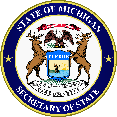 Ethics and Integrity
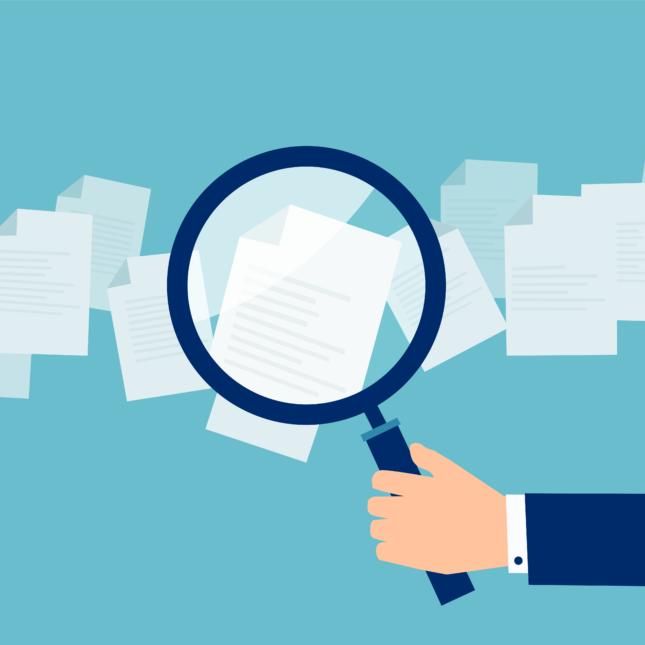 Are conflicts of interest common in organizations or government? How are conflicts of interest handled? 
Disclosure and transparency
Abstain / recuse

Considerations:
Consistency
Code of Conduct
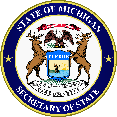 Ethics and Integrity: ICRC Code of Conduct
Commissioners shall demonstrate honesty, integrity, and professionalism in their duties. (A)
Commissioners shall conduct themselves in a manner which reflects positively on the Commission and shall put the responsibilities and integrity of the Commission above personal or political gain. (B)
Commissioners shall refuse to engage in or sanction activities for personal gain at the expense of the Commission or in violation of government code. (G)
Commissioners shall maintain transparency in process and procedure so to instill public confidence in the Commission and the redistricting process. (H)
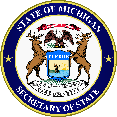 Application: Conflicts / Ethics
Example: Michigan Public Housing Development
Diverse array of board members
Example: private developer who sits on board
Example: State government employees
Common for both civil servants and appointees to have partisan background
Separation of government work from personal, out-of-office activities
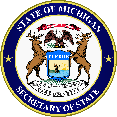 Consistency - in Approach
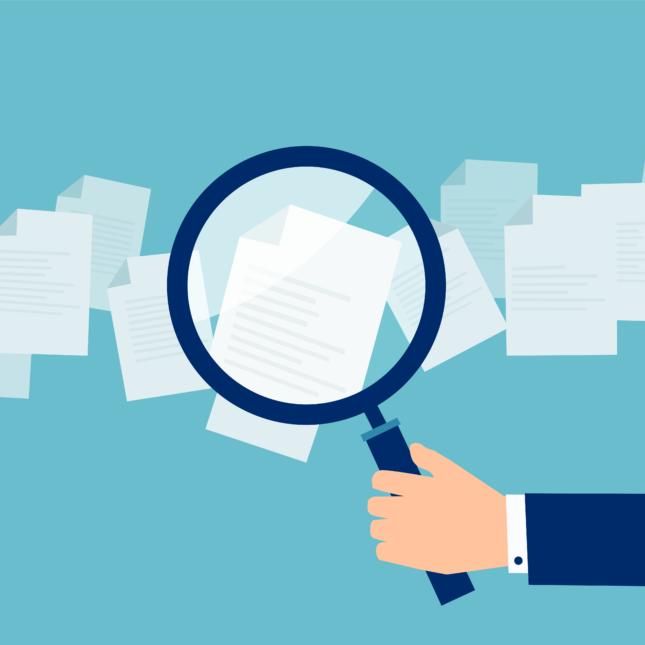 Group Consistency
Rules and procedures
“Equal Opportunity”

Individual Consistency
Diversity in thought and opinion
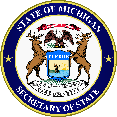